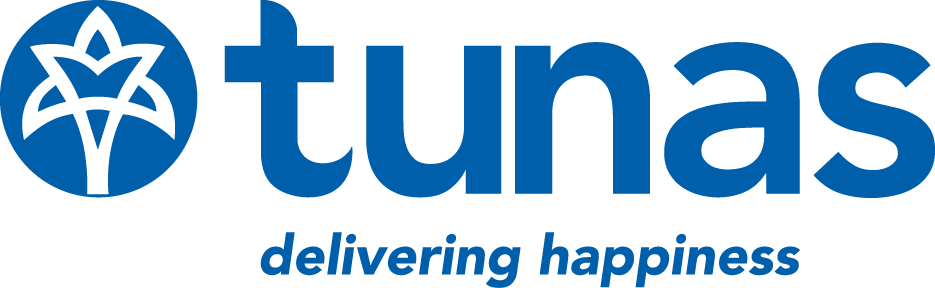 BAHAN MATA ACARA RAPAT UMUM PEMEGANG SAHAM TAHUNAN 2018
PT. TUNAS RIDEAN Tbk
Hari/Tanggal	: Selasa 07 Mei  2019
Waktui		: 13:30 s./dSelesai
Tempat 		:  Ball Room Hotel Mandarin, 
 		   Diponegoro Room  
 		   Jl. MH Thamrin Jakarta 10350
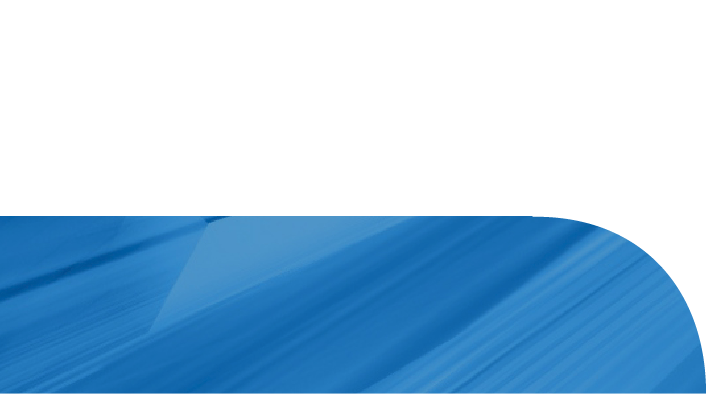 MATA ACARA RUPS  1
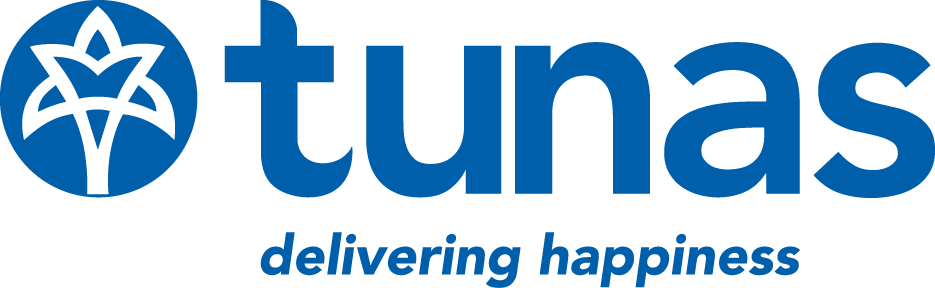 Persetujuan Laporan Tahunan dan Pengesahan Laporan Keuangan Konsolidasian Perseroan, Persetujuan Laporan Tugas Pengawasan Dewan Komisaris, untuk tahun buku yang berakhir pada tanggal 31 Desember 2018.
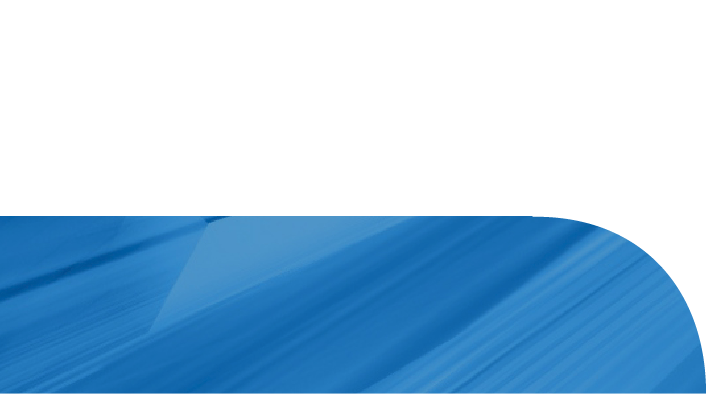 3
MATA ACARA RUPS  1
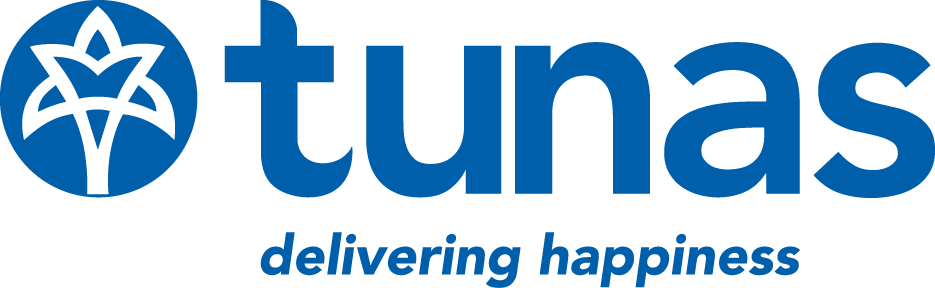 DASAR HUKUM:
Pasal 69 ayat (1) UU No. 40  Tahun 2007  tentang  Perseroan Terbatas

Persetujuan laporan tahunan termasuk pengesahan laporan keuangan serta laporan tugas pengawasan Dewan Komisaris dilakukan oleh RUPS.

Pasal 66 ayat 2 huruf (e) UU No. 40 tahun 2007 tentang Perseroan Terbatas

Persetujuan Laporan Tugas Pengawasan Dewan Komisaris mensyaratkan Laporan Tugas Pengawasan Dewan Komisaris sebagai bagian dari Laporan Tahunan yang akan dimintakan persetujuan dalam Rapat Umum Pemegang  Saham  Tahunan
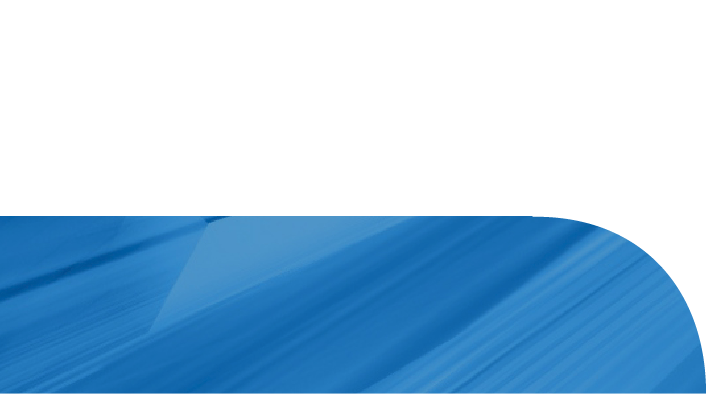 MATA ACARA RUPS  2
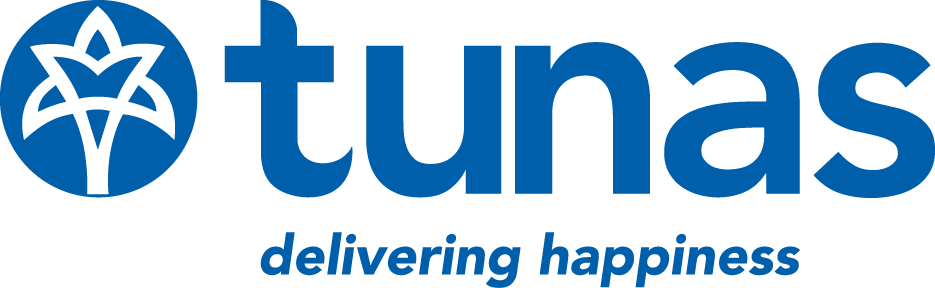 Persetujuan penggunaan laba bersih Perseroan untuk tahun buku yang berakhir pada tanggal 31 Desember 2018
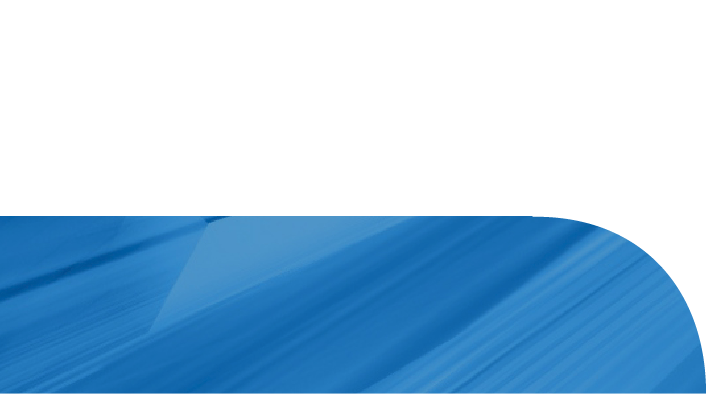 MATA ACARA RUPS  2
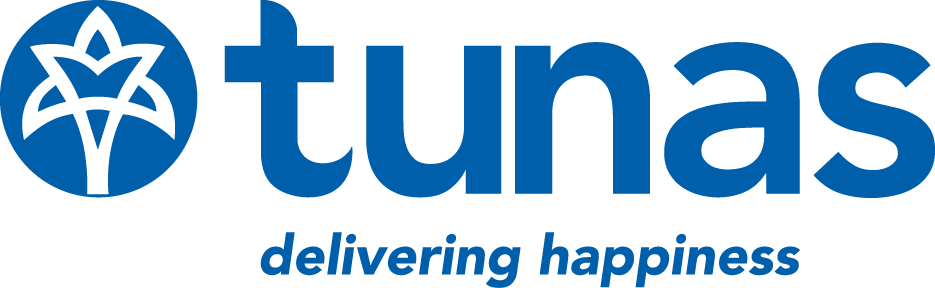 DASAR HUKUM:

Pasal 71 UU Perseroan Terbatas No.40 Tahun2007
Penggunaan laba bersih  termasuk penentuan jumlah penyisihan untuk cadangan sebagaimana dimaksud dalam Pasal 70 ayat (1) diputuskan oleh RUPS.
Seluruh laba bersih setelah dikurangi penyisihan untuk cadangan sebagaimana dimaksud dalam Pasal 70 ayat (1) dibagi kepada pemegang saham sebagai dividen, kecuali ditentukan lain dalam RUPS.
Dividen sebagaimana dimaksud pada ayat (2) hanya boleh dibagikan apabila Perseroan mempunyai saldo laba positif.
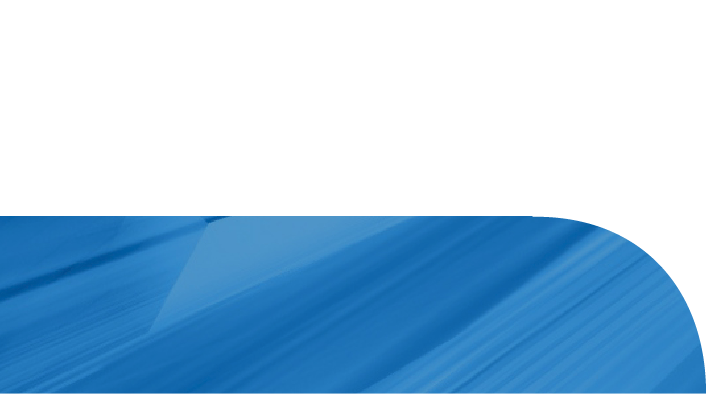 MATA ACARA RUPS  3
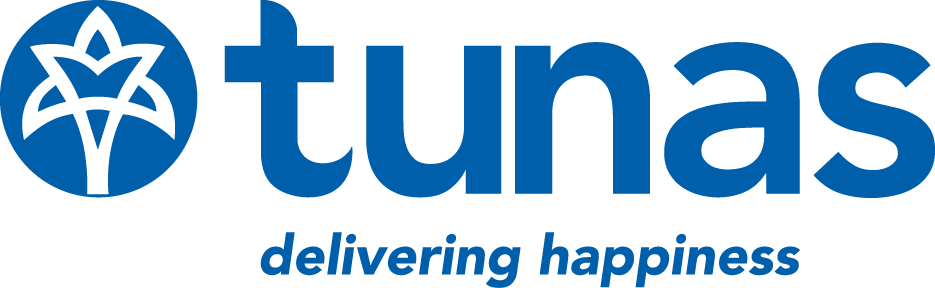 Penentuan honorarium dan tunjangan lainnya Dewan Komisaris dan Direksi Perseroan
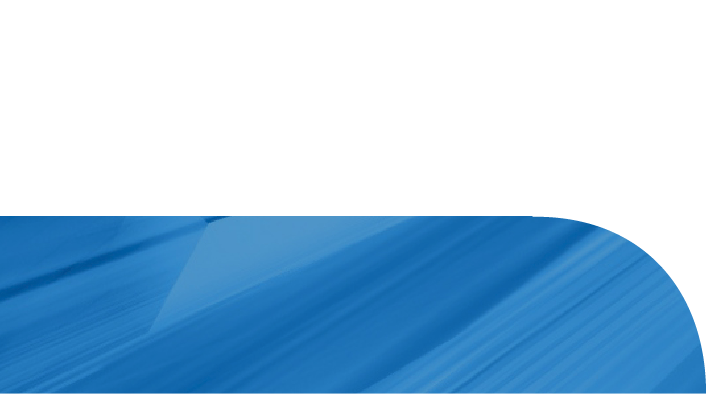 MATA ACARA RUPS  3
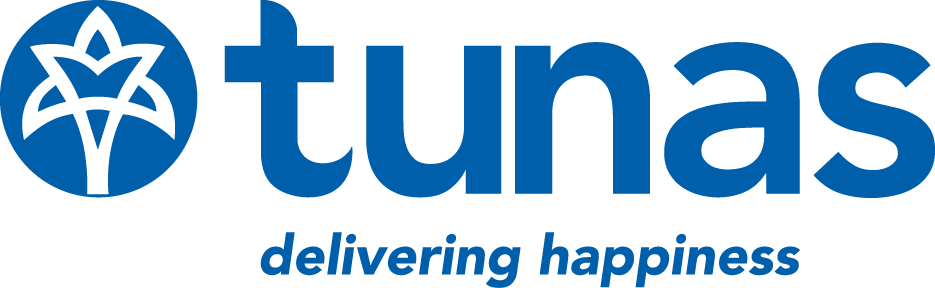 DASAR HUKUM: 
1.Undang-Undang No.40 Tahun 2007 tentang Perseroan Terbatas
a. Pasal96
Ketentuan tentang besarnya gaji dan tunjangan anggota Direksi ditetapkan berdasarkan keputusan RUPS.
Kewenangan RUPS sebagaimana dimaksud pada ayat (1), dapat dilimpahkan kepada Dewan Komisaris.
Dalam hal kewenangan RUPS dilimpahkan kepada Dewan Komisaris sebagaimana dimaksud pada ayat (2), besar nya gaji dan tunjangan sebagaimana dimaksud pada ayat (1) ditetapkan berdasarkan keputusan rapat Dewan Komisaris. 
b. Pasal 113
	Ketentuan tentang besarnya gaji atau honorarium dan tunjangan bagi anggota Dewan Komisaris ditetapkan oleh RUPS.
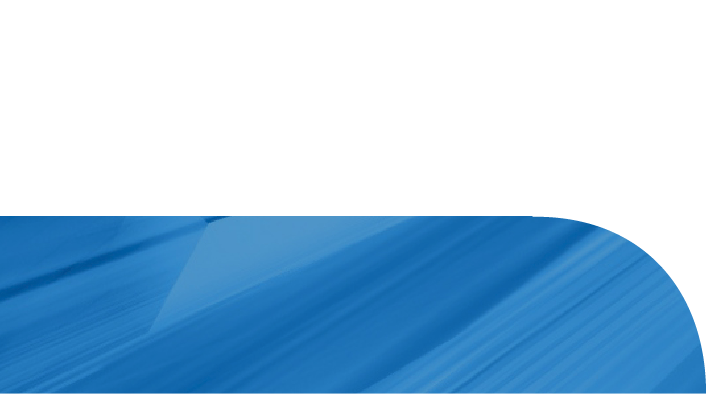 MATA ACARA RUPS  4
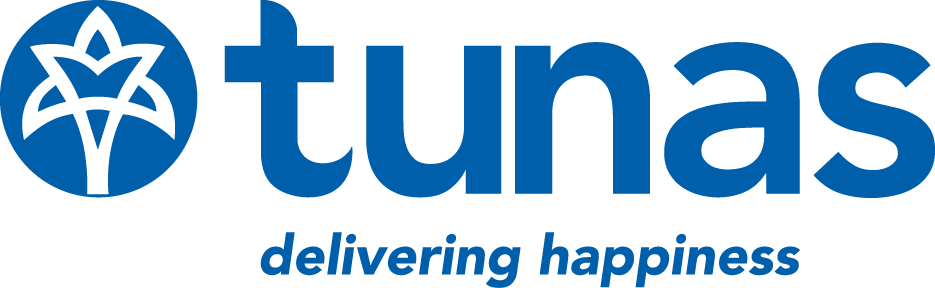 Penetapan Kantor Akuntan Publik untuk mengaudit Laporan Keuangan Perseroan untuk tahun buku yang berakhir pada tanggal 31 Desember 2019 dan pemberian wewenang kepada Dewan Komisaris Perseroan untuk menunjuk Akuntan Publik dan menetapkan honorarium serta persyaratan lain penunjukan tersebut.
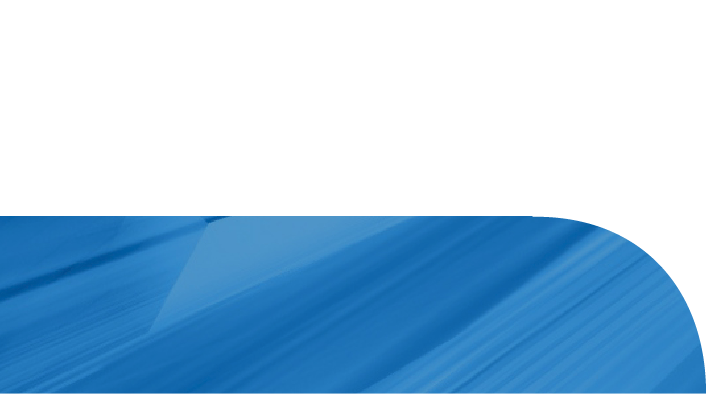 MATA ACARA RUPS  4
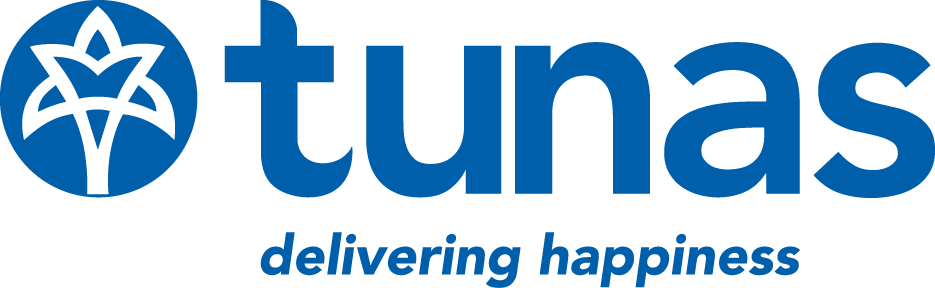 DASAR HUKUM :
Berdasarkan pada ketentuan Anggaran Dasar Perseroan dan Peraturan Otoritas Jasa Keuangan Nomor 10/POJK.04/2017 tentang Perubahan Atas Peraturan Otoritas Jasa Keuangan Nomor 32/POJK.04/2014 tentang Rencana dan Penyelenggaraan Rapat Umum Pemegang Saham Perusahaan Terbuka ("POJK 10/2017"), dalam RUPS Tahunan ditetapkan akuntan publik untuk mengaudit buku Perseroan yang sedang berjalan oleh karena itu Perseroan mengajukan agenda di atas di dalam rapat.
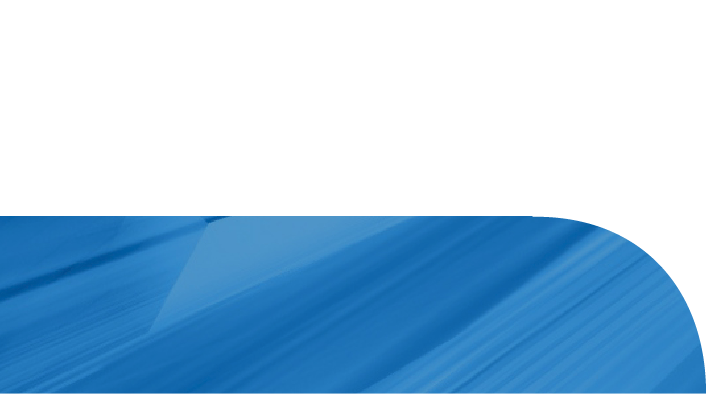 MATA ACARA RUPS  5
Perubahan Anggaran Dasar Perseroan
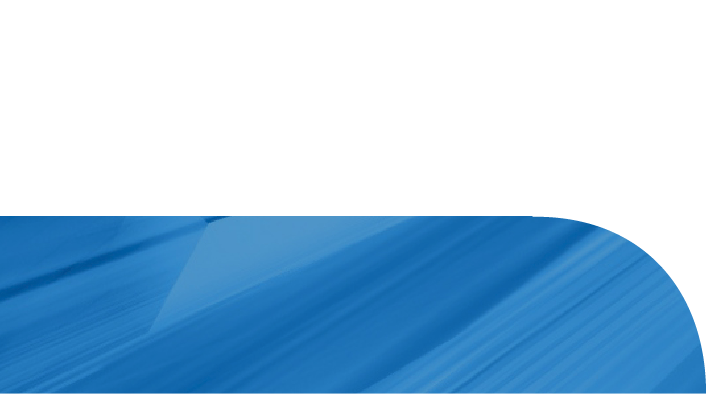 MATA ACARA RUPS  5
Sesuai dengan Peraturan Pemerintah Nomor  24 Tahun 2018 tentang Pelayanan Perizinan Berusaha Terintegrasi Secara Elektronik (“PP 24/2018”) Maksud dan tujuan sebuah perseroan terbatas (“PT”), umumnya dicantumkan dalam Pasal 3 dalam Akta Pendirian Perusahaan. Pasal 3 ayat (1) dalam Akta Pendirian Perusahaan. Dalam Pasal 3 ayat (2), maksud dan tujuan terebut diuraikan sesuai dengan deskripsi bidang usaha dalam KBLI 2017. Jika maksud dan tujuan dalam Akta Pendirian Perusahaan tersebut belum sesuai dengan KBLI 2017 atau diisi dengan KBLI sebelum 2017, maka harus disesuaikan dalam waktu 1 tahun sebagaimana ketentuan dalam Pengumuman Bersama di atas.
MATA ACARA RUPS  6
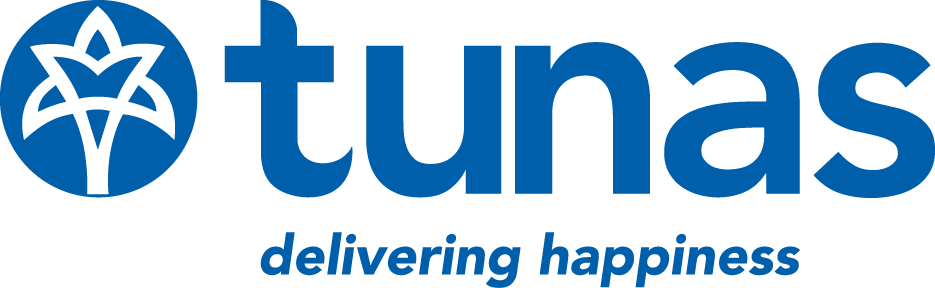 Perubahan Susunan Dewan Komisaris  dan Direksi Perseroan
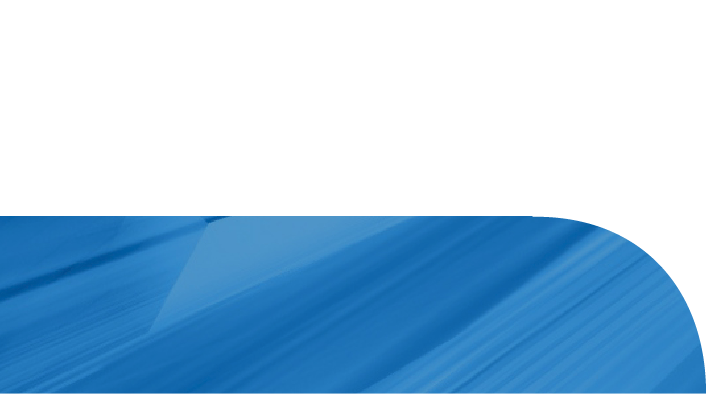 MATA ACARA RUPS  6
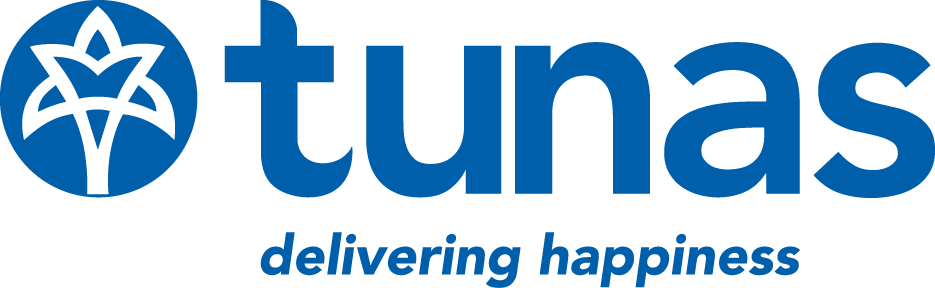 Pasal 26 jo Pasal 3 Peraturan Otoritas Jasa Keuangan No.33/POJK.04/2014 tanggal 8 Desember 2014 tentang Direksi dan Dewan Komisaris Emiten atau Perusahaan Publik:
“Anggota Direksi dan/atau Dewan Komisaris diangkat dan diberhentikan oleh RUPS”

2.   Pasal 14 Anggaran Dasar Perseroan (Komisaris)
Ayat 2 
“Yang diangkat sebagai anggota Dewan Komisaris adalah orang perseorangan dengan memperhatikan pengalaman serta persyaratan berdasarkan peraturan perundang-undangan.”
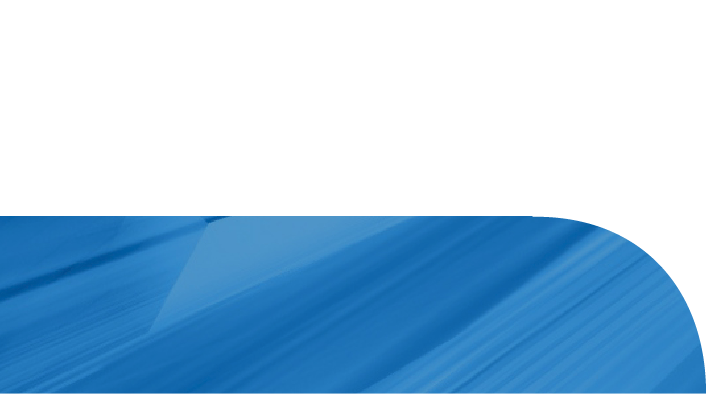 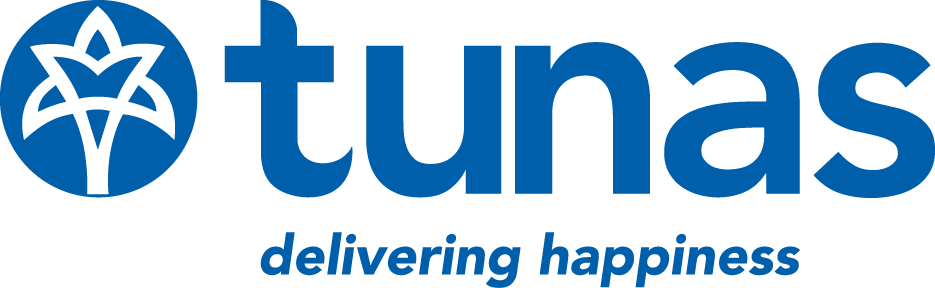 MATA ACARA RUPS  6
Ayat 3 Anggaran Dasar Perseroan
	(a) Pemenuhan persyaratan sebagaimana dimaksud pada ayat 2 pasal ini, dibuktikan dengan surat pernyataan yang ditandatangani oleh calon anggota Dewan Komisaris dan surat tersebut wajib diteliti dan didokumentasikan  oleh Perseroan.
	(b) Perseroan wajib menyelenggarakan Rapart Umum untuk melakukan penggantian anggota Dewan Komisaris yang tidak memenuhi persyaratan sebagaimana dimaksud dalam ayat 2 Pasal  ini. 

Ayat 4 Anggaran Dasar Perseroan

Anggota Dewan komisaris diangkat oleh Rapat Umum Pemegang saham, masing-masing untuk jangka waktu sampai ditutupnya Rapat Umum Pemegang saham Tahuna yang ke-4 (empat ) setelah pengangkatan anggota Dewan Komisaris tersebut, ….”
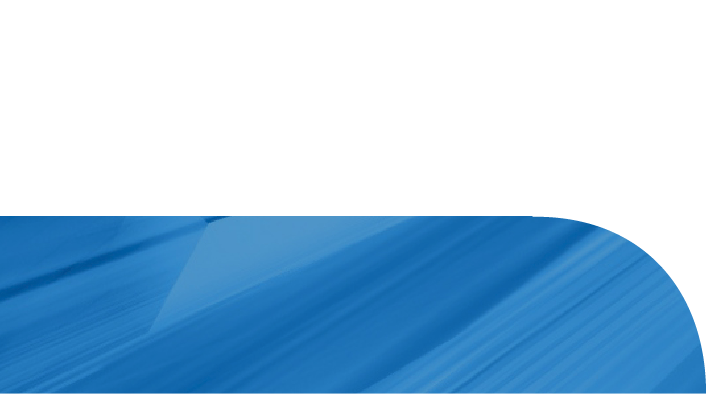 MATA ACARA RUPS  6
3. Pasal 11 Ayat (4) Anggaran Dasar Perseroan (Direksi)

Anggota Direksi diangkat oleh Rapat Umum  Pemegang saham, masing-masing untuk jangka waktu sampai ditutupnya Rapat Umum Pemegang Saham Tahunan yang ke-3 setelah pengangkatan anggota Direksi dimaksud, dengan tidak mengurangi hak Rapat Uum Pemegang shaam untuk memberhentikan Anggota Direksi tersebut sewaktu-waktu setelah anggota Direksi tersebut diberi kesempatan untuk membela diri. Kecuali yang bersangkutan tidak berkebratan atas pemberhentian tersebut.

Pemberhentian demikian berlaku sejak penutupan Rapat yang memutuskan pemberhentiannya ditentukan lain oleh Rapat Umum  Pemegang Saham
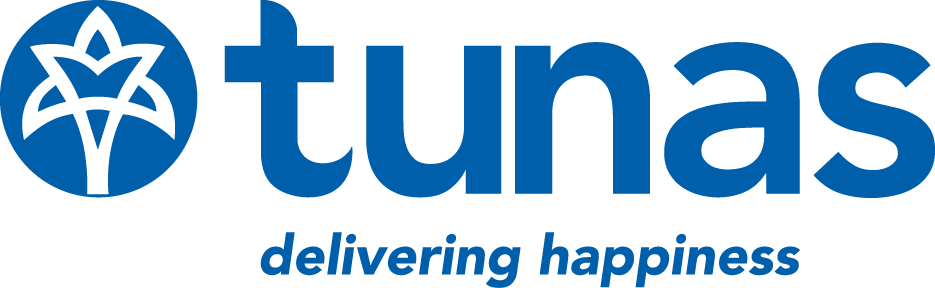 MATA ACARA RUPS  7
Pemberian Persetujuan dan Kuasa kepada Direksi Perseroan untuk Menjaminkan Perusahaan (Corporate Guarantee) dan mengalihkan atau menjadikan jaminan utang seluruh atau sebagian besar kekayaan Perseroan.
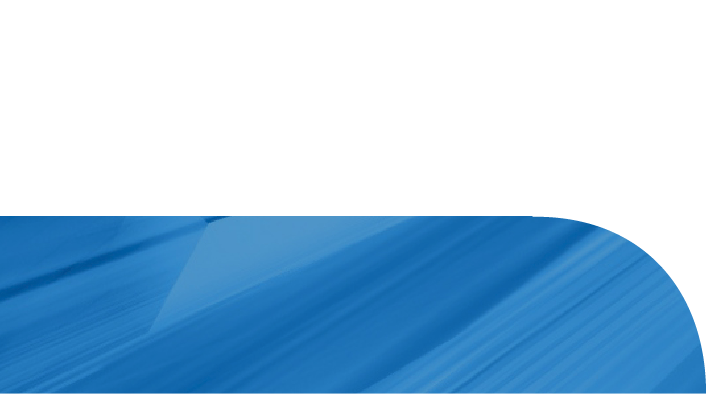 MATA ACARA RUPS  7
Untuk memenuhi ketentuan undang-undang Perseroan Terbatas nomor 40 Tahun 2007 serta untuk mengantisipasi perkembangan kegiatan Perseroan dikemudian hari, dimana memungkinkan Perseroan memerlukan pendanaan melalui bank, institusi keuangan atau pihak lain ataupun pihak lain dimana diperlukan jaminan hutang seluruh atau sebagian besar kekayaan Perseroan.
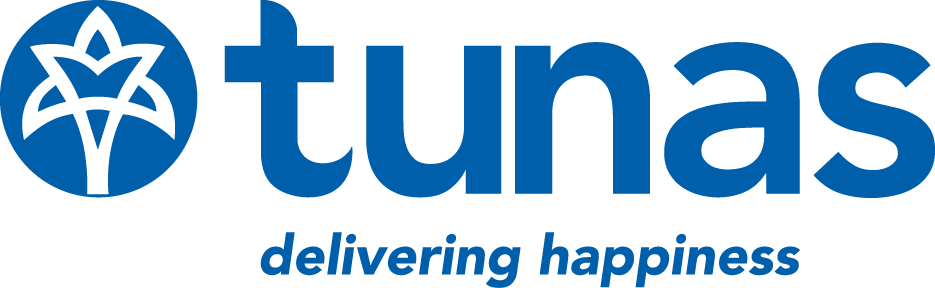 Terima Kasih
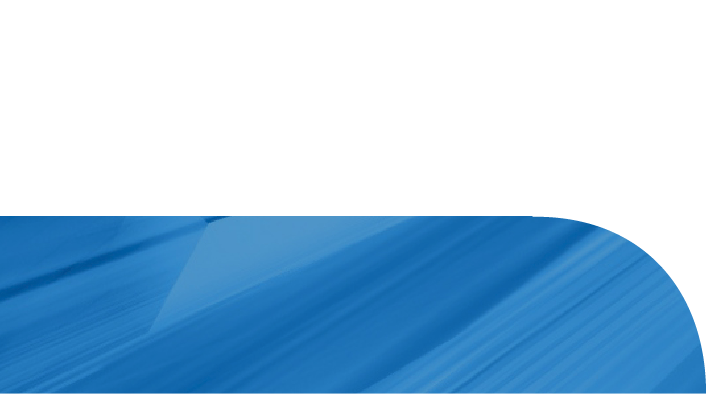